Przyspieszenie transformacji cyfrowej przedsiębiorstw poprzez udostępnienie nowych usług w aplikacji mObywatel – moduł Twoja firma
Przyspieszenie transformacji cyfrowej przedsiębiorstw poprzez
udostępnienie nowych usług w aplikacji mObywatel – moduł Twoja firma

Wnioskodawca
Minister Rozwoju i Technologii 
Beneficjent 
Ministerstwo Rozwoju i Technologii 
Partnerzy 
brak
Źródło finansowania 
Krajowy Plan Odbudowy i Zwiększania Odporności, Inwestycja C2.1.1 „ E-usługi publiczne, rozwiązania IT usprawniające funkcjonowanie administracji i sektorów gospodarki”
Budżet Państwa (część budżetowa 20)
Całkowity koszt projektu
2 100 906,94 zł
Planowany okres realizacji projektu
03-2024 do 06-2026
Cel projektu:
Zwiększenie dostępności i atrakcyjności cyfrowych usług publicznych dla przedsiębiorców poprzez uruchomienie mikroserwisów wybranych usług publicznych m. in. na potrzeby aplikacji mObywatel oraz innych kanałów cyfrowych.

Projekt wpisuje się w cel strategiczny:
Krajowy Plan Odbudowy: Komponent C – Transformacja cyfrowa
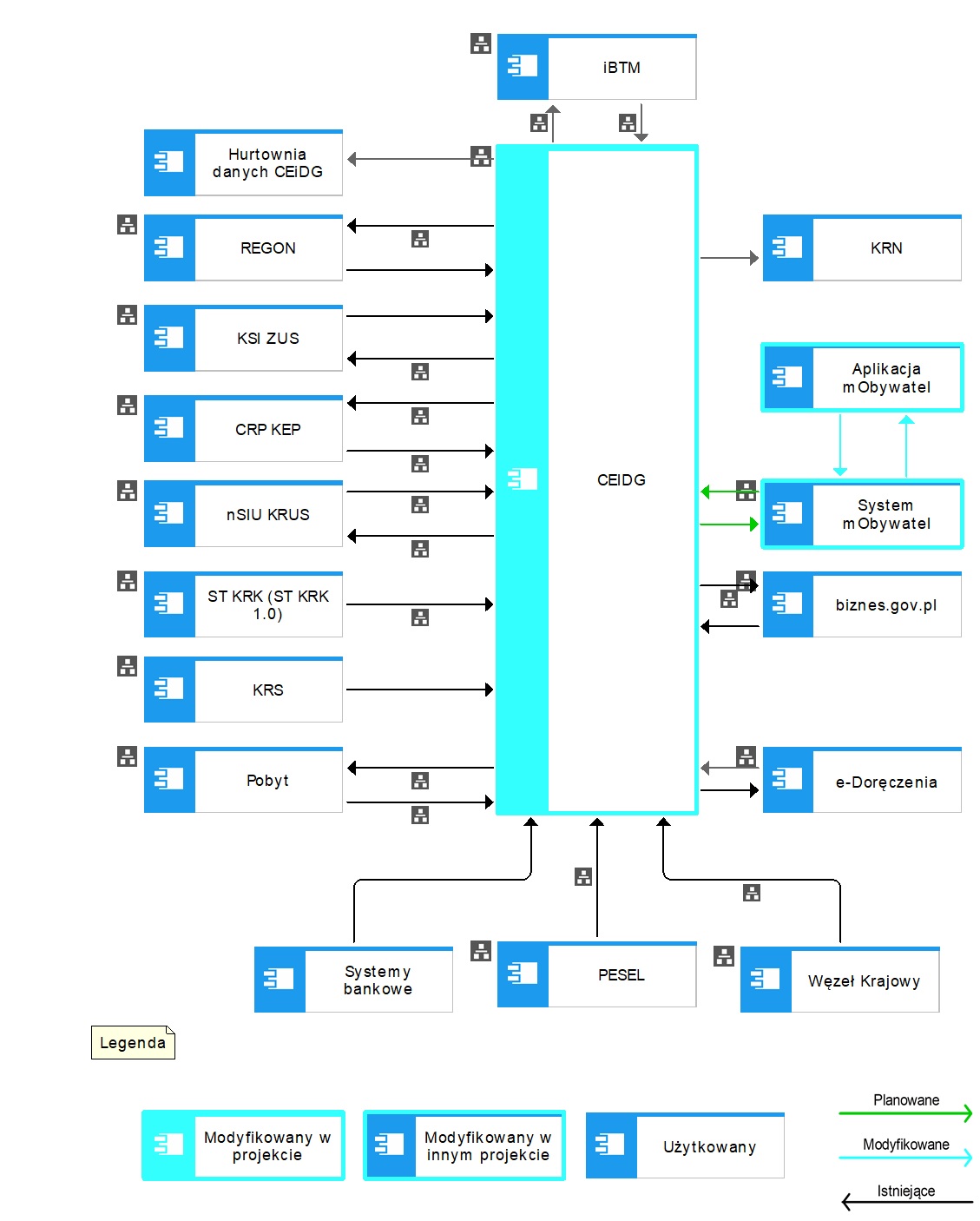 ARCHITEKTURA 
 Widok kooperacji aplikacji
Dziękuję za uwagę